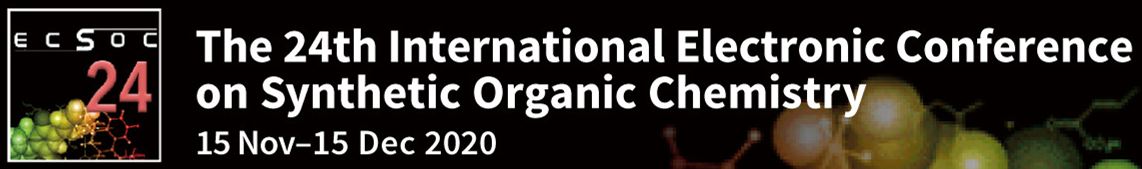 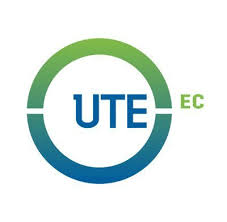 Synthesis and leishmanicidal activity of molecular hybrids 1,2,3-triazole-chalcones
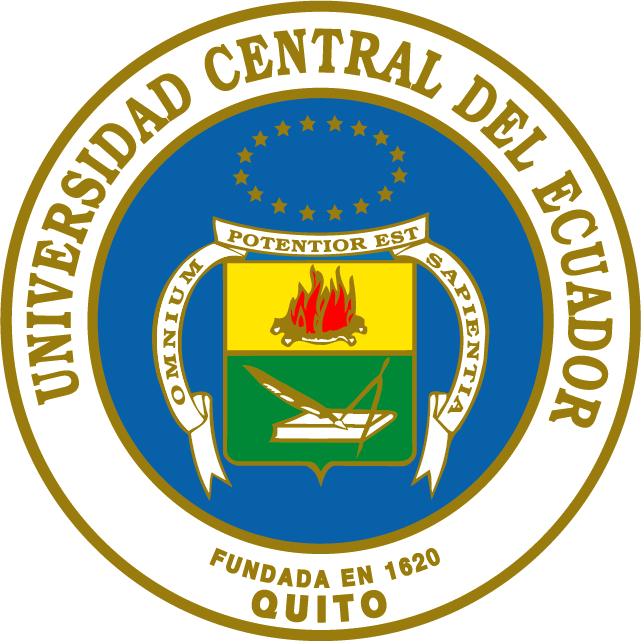 Sofía Vanessa Rodríguez Gutiérrez1, Olalla Barreiro-Costa2, Christian David Alcívar León1 and Jorge Heredia-Moya2,*

1	Facultad de Ciencias Químicas, Universidad Central del Ecuador, Quito 170521, Ecuador; vrg101517@gmail.com (S. R.), cdalcivar@uce.edu.ec (C. A.)
2	Centro de Investigación Biomédica (CENBIO), Facultad de Ciencias de la Salud Eugenio Espejo, Universidad UTE, Quito 170527, Ecuador; olalla.barreiro@ute.edu.ec (O. B-C.), jorgeh.heredia@ute.edu (J. H-M.)
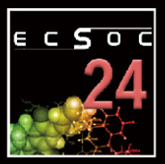 Introduction
Worldwide distribution disease caused by protozoan parasites of the genus Leishmania spp.
Leishmaniasis
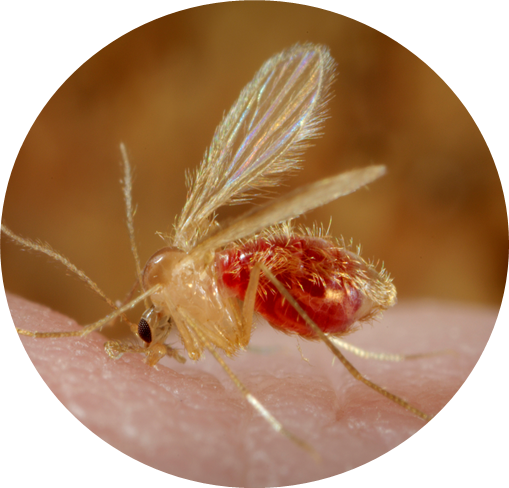 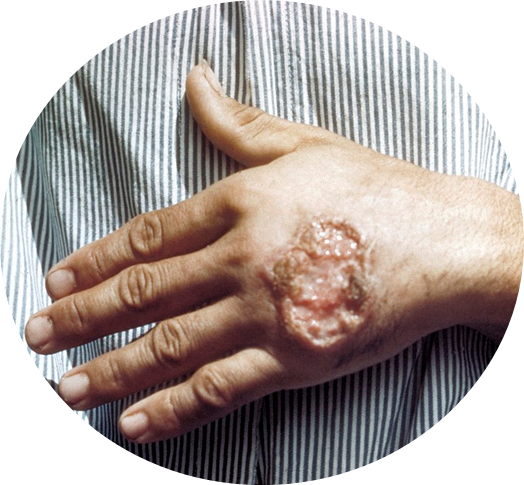 The disease may evolve to different clinical forms [2].
Cutaneous
Mucocutaneous
Visceral
The first-line treatment, antimoniate meglumine, has a large number of side effects, high cost, and is developing resistance [4].
No safe and effective vaccine exists against any form of leishmaniasis [3].
Transmitted by the bite of a sandfly of the genus
Phlebotomus (Old World) 
Lutzomyia (New World) [1].
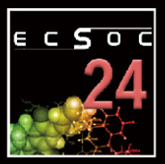 Introduction
Biological activities
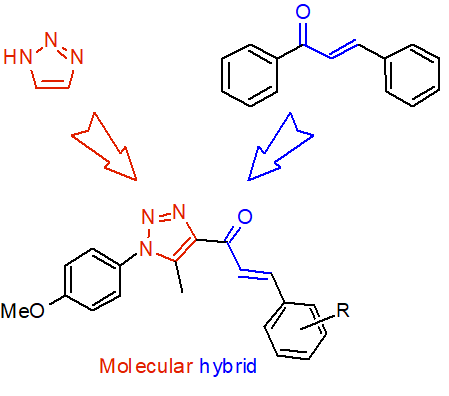 Antimicrobial
Analgesics
Anti-inflammatory
Anesthetic
Anticonvulsant
Antineoplastic
Antimalarial
Leishmanicidal
Antiviral
Anticancer [5].
Antibacterial
Antifungal
Anti-inflammatory
Anticancer
Antidepressant
Trypanocidal
Leishmanicidal
Antiviral
Antimalarial
Antioxidant [6-7].
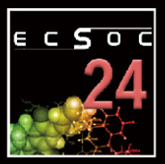 Synthesis
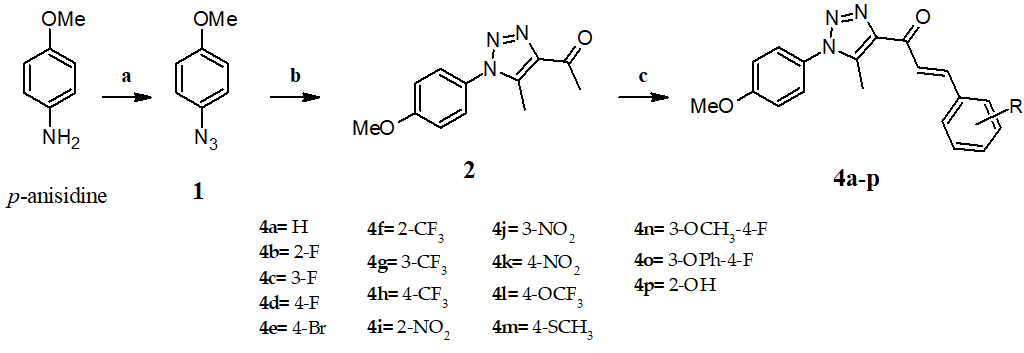 Reagents and conditions: (a) i. KHSO4, ii. NaNO2, iii NaN3, r.t., (b) acetylacetone, K2CO3, DMSO, r.t., (c) Benzadehyde 3a-p, KOH, EtOH, 0°C, 2h → rt.
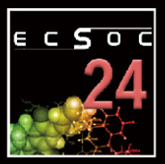 Biological activity
Using the MTT colorimetric assay
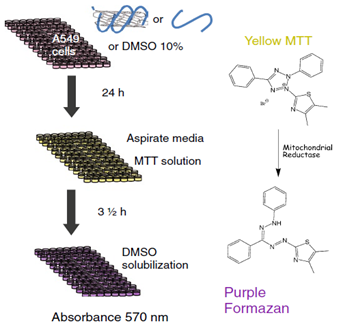 1,2,3-Triazole-chalcones
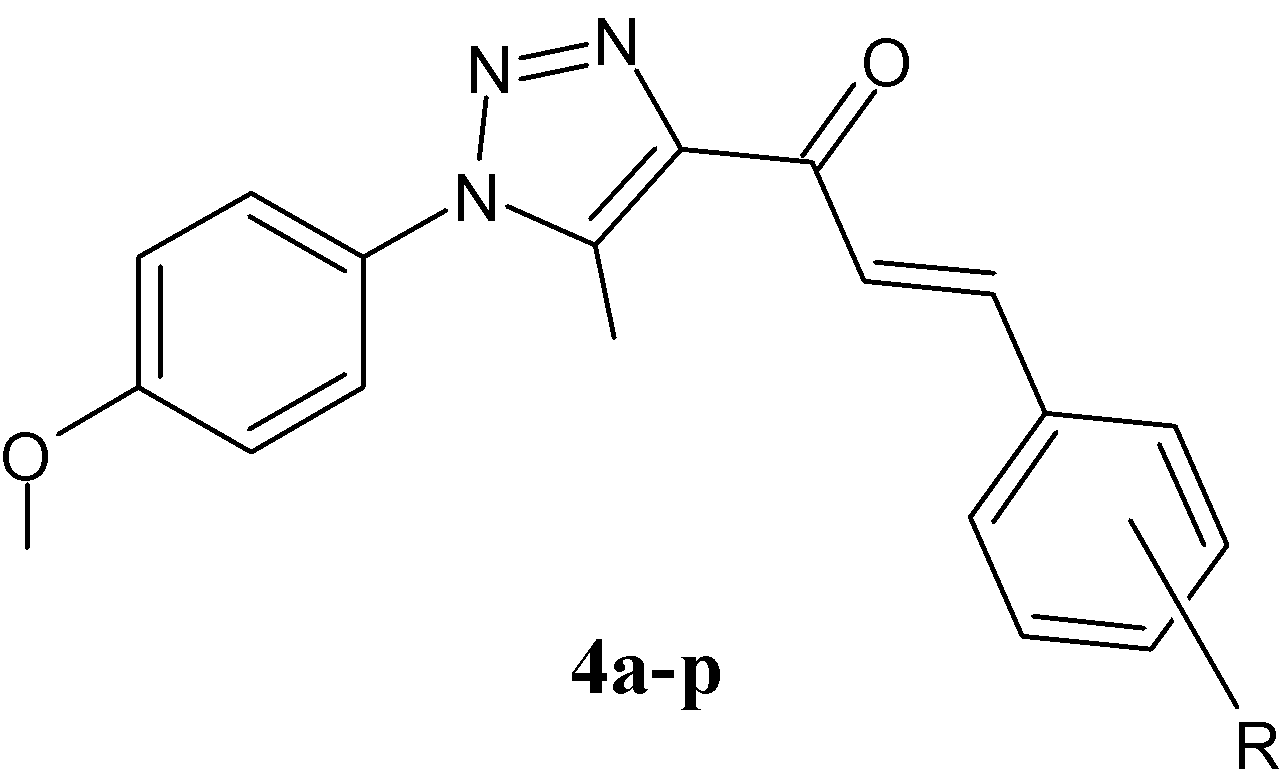 in-vitro against
Leishmania mexicana 
RAW 264.7 cells
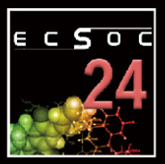 Results and Discussion
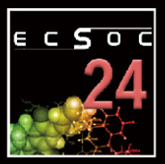 Results and Discussion
Mechanism proposed for the synthesis of hybrids 1,2,3-triazole-chalcone derivatives 4a-p.
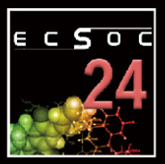 Results and Discussion
Leishmanicidal and cytotoxicity activity against L. mexicana and RAW cells, respectively, of compounds 4a-p.
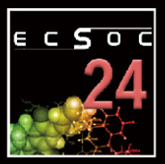 Conclusions
Compounds showed good leishmanicidal activity in-vitro against promastigotes of Leishmania mexicana, and 9 of the 16 evaluated compounds showed to be active with IC50 in the range 1.0-29.2 µM.
The most active compound was 4j (IC50 = 1.0 µM), however 4p showed the best selective index, and it is 5.7 times more toxic against L. mexicana compared to macrophage cells.
No effect of the substituent could be found in the leishmanicidal activity.
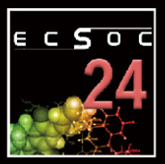 References
1.       Arenas, R.; Torres-Guerrero, E.; Quintanilla-Cedillo, M.R.; Ruiz-Esmenjaud, J. Leishmaniasis: A review. F1000 Fac. Rev 2017, 6, 750.
2.       Braga, S.S. Multi-target drugs active against leishmaniasis: A paradigm of drug repurposing. Eur. J. Med. Chem. 2019, 183, 111660.
3.       Kobets, T.; Grekov, I.; Lipoldova, M. Leishmaniasis: Prevention, Parasite Detection and Treatment. Curr. Med. Chem. 2012, 19, 1443–1474, doi:10.2174/092986712799828300.
4.       WHO 63.a World health assembly. 2010, 17–21.
5.     	Arlindo Pascual, Z.; Carrera González, S.; Francisco González Matilla, J. Synthesis of Chalcones: Privilegial Structures in the Synthesis of Heterocycles with Biological Activity. Psychol. Lat. Copyr. 2018, Especial, 20–23, doi:10.1016/j.bmc.2007.04.047.
6.     	Temraz, M.G.; Elzahhar, P.A.; El-Din A. Bekhit, A.; Bekhit, A.A.; Labib, H.F.; Belal, A.S.F. Anti-leishmanial click modifiable thiosemicarbazones: Design, synthesis, biological evaluation and in silico studies. Eur. J. Med. Chem. 2018, 151, 585–600, doi:10.1016/j.ejmech.2018.04.003.
7.     	Holla, B.S.; Mahalinga, M.; Karthikeyan, M.S.; Poojary, B.; Akberali, P.M.; Kumari, N.S. Synthesis, characterization and antimicrobial activity of some substituted 1,2,3-triazoles. Eur. J. Med. Chem. 2005, 40, 1173–1178, doi:10.1016/j.ejmech.2005.02.013.